Laki raskauden keskeytyksestä Suomessa
Aborttien suhteelliset osuudet
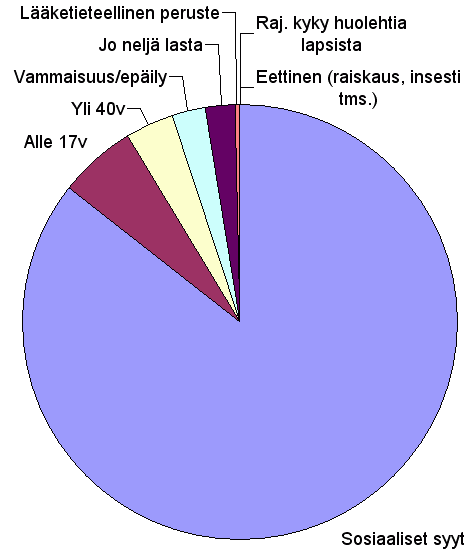 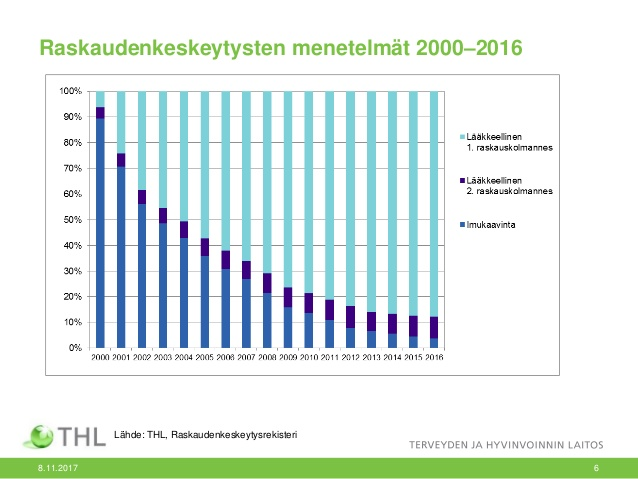 Lääkkeellisen ja kirurgisen raskaudenkeskeytyksen vertailu
Lääkkeellinen
Tehokas alle 9 vko > rutiinina 12 vko asti
Yli 12 vko; aloitus aina lääkkeellisesti (+  tarvittaessa kaavinta)
Polikliininen, osin kotona (2007)
Ei anestesiaa
Kajoamaton
Alavatsatuntemukset, kipulääke
Jälkivuoto 10-14 vrk > jopa 4 vko
5% imukaavintaan 


Sairausloma 1-3 vrk
Hormoniehkäisy voidaan aloittaa heti keskeytyksen yhteydessä – kierukka jälkitarkastuksen tai 1 kk yhteydessä
Jälkitarkastus ja ehkäisyn varmistaminen 2 – 4 vko kuluttua
Kirurginen - imukaavinta
Alle 12 vko  (+ yli 12 vko lääkkeellisen lisänä tarvittaessa)
Päiväkirurginen
Yleisanestesia
Kajoava
Toimenpidekomplikaatiot mahdollisia
Jälkivuoto niukkaa
3% uusitaan


Sairausloma 1-3 vrk
Hormoniehkäisy voidaan aloittaa heti keskeytyksen yhteydessä – kierukka usein jo toimenpiteen yhteydessä
Jälkitarkastus ja ehkäisyn varmistaminen 2 – 4 vko kuluttua
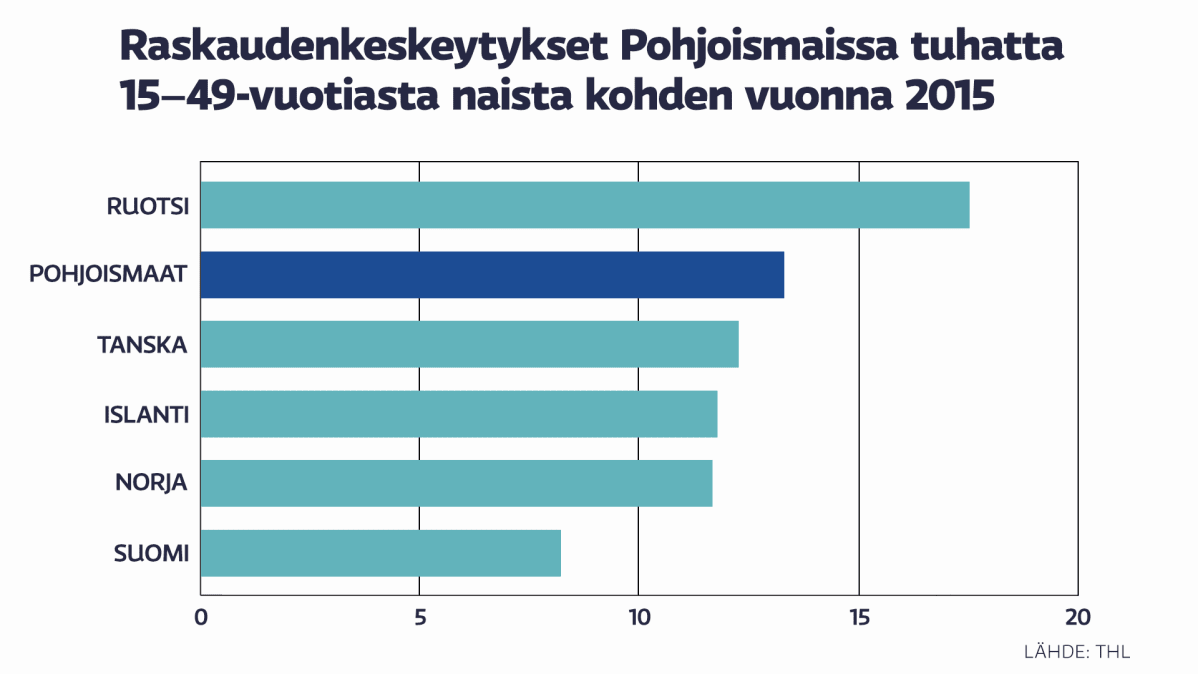 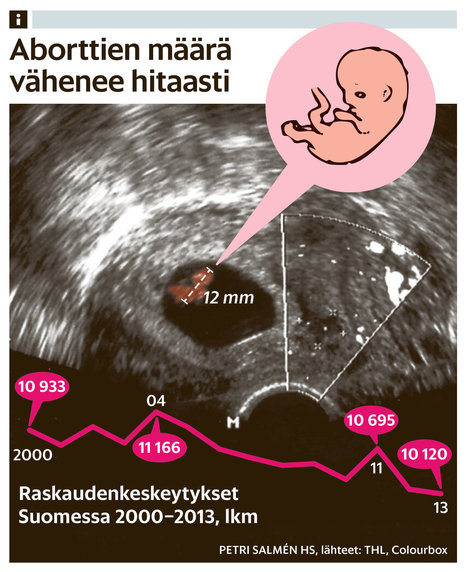 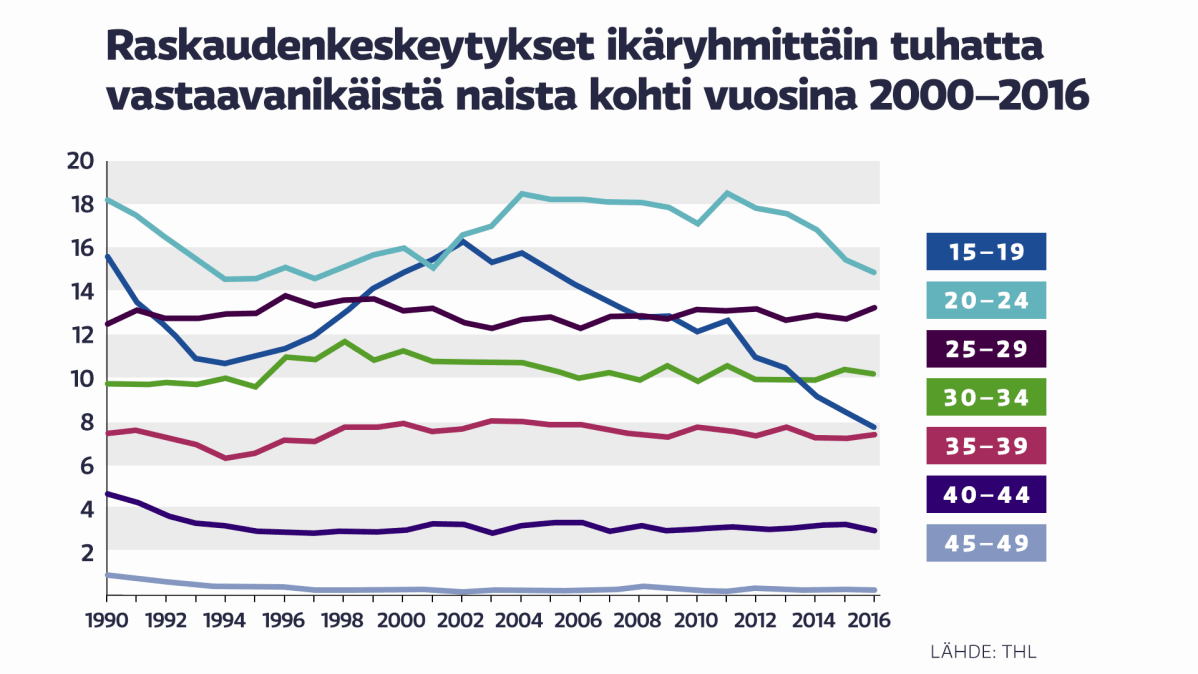 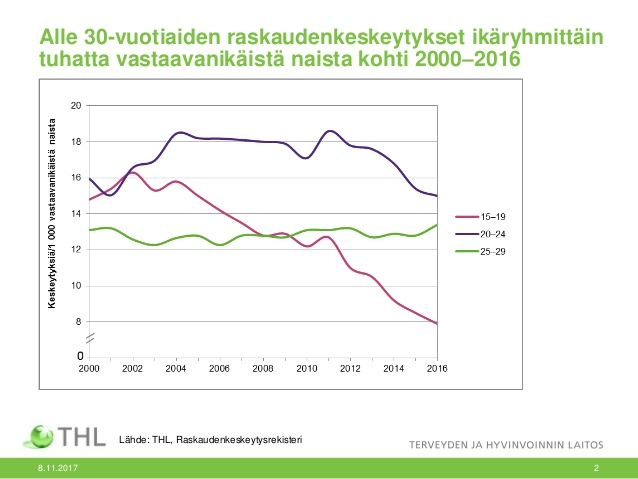 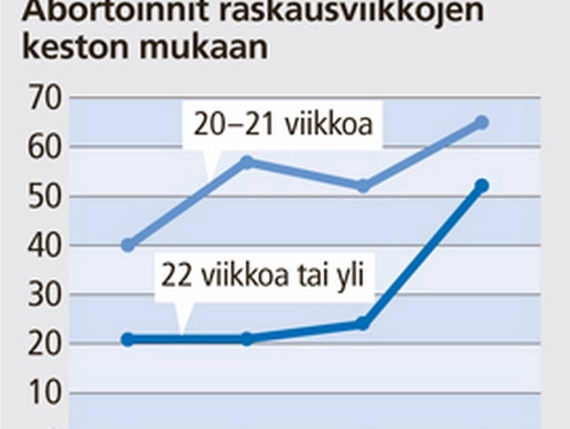 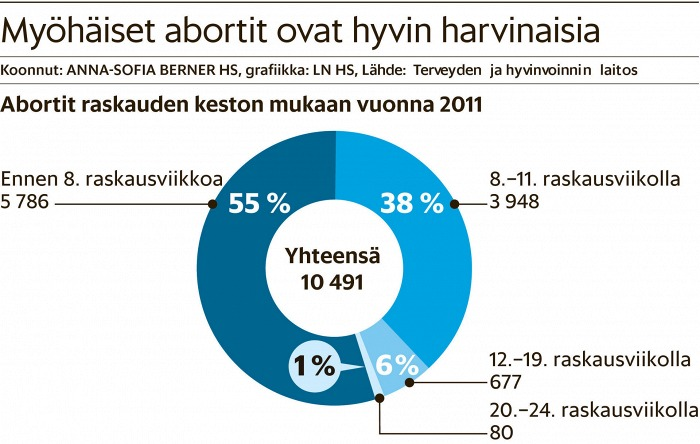 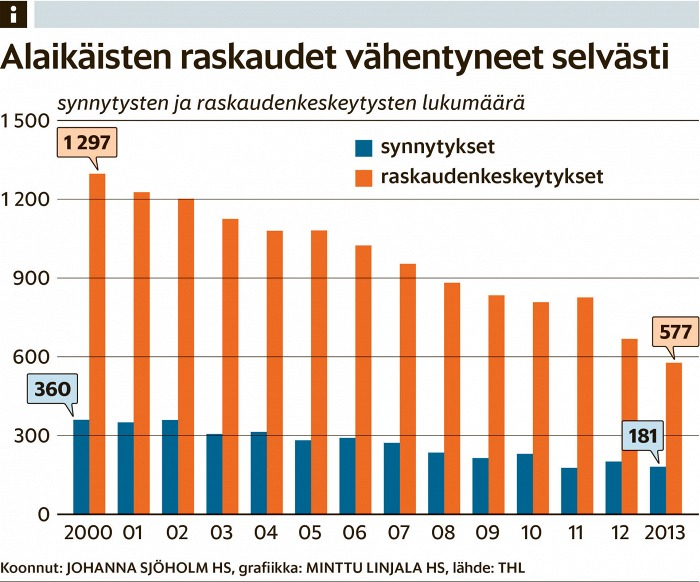 Abortti – eettisiä näkökulmia…
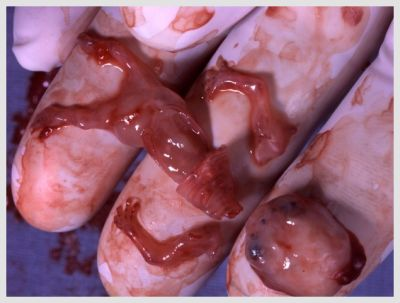 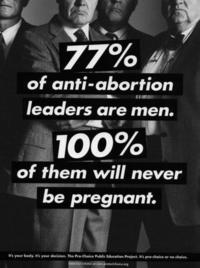 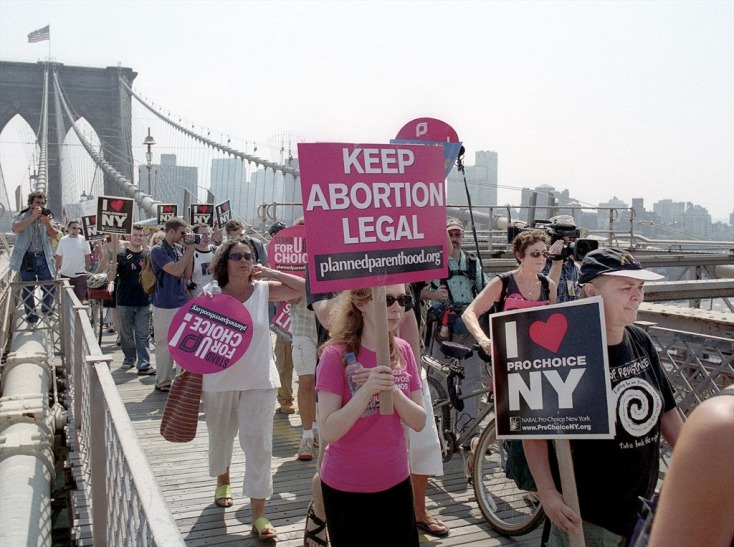 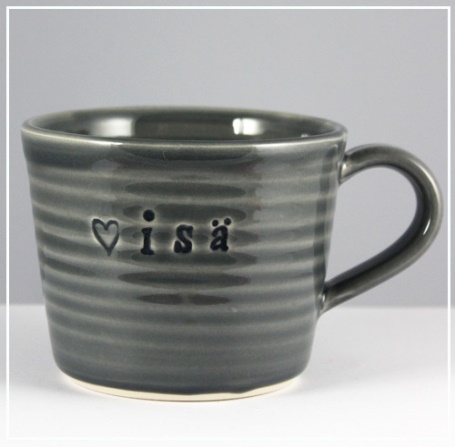 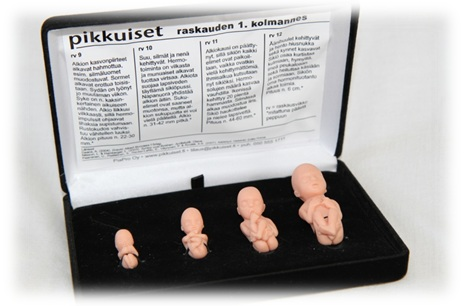 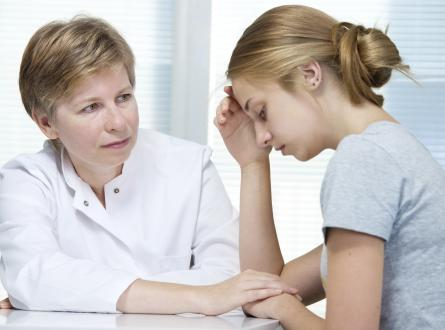 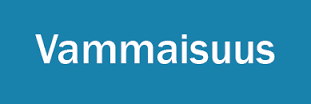 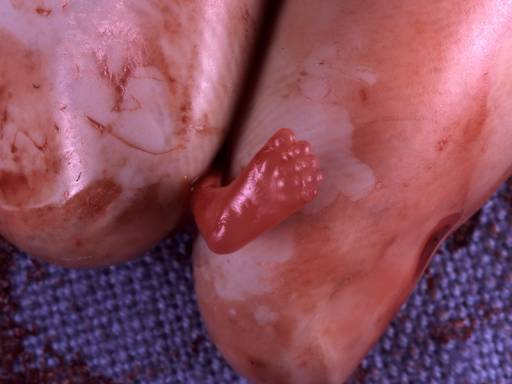 Adoptio
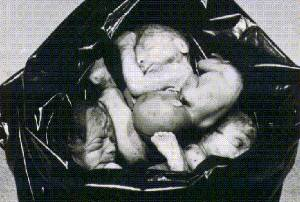 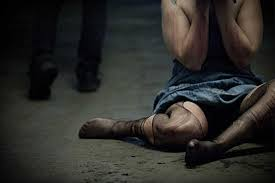 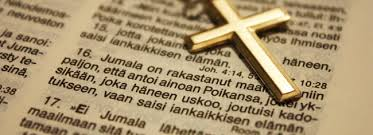